Акция: «Протяни другу лапу…»
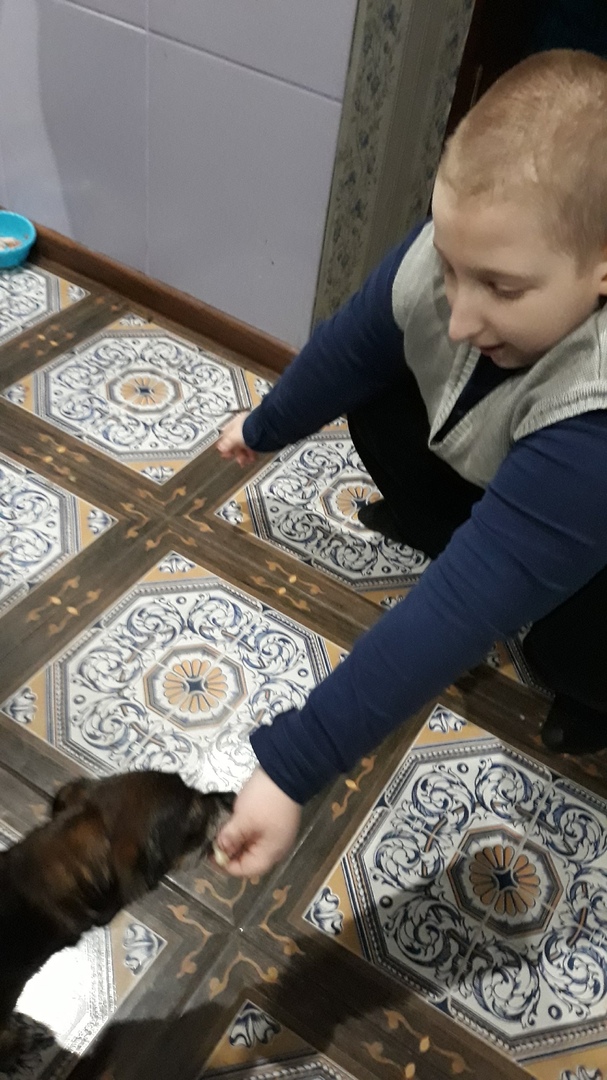 Моего друга всегда покормлю и поглажу…
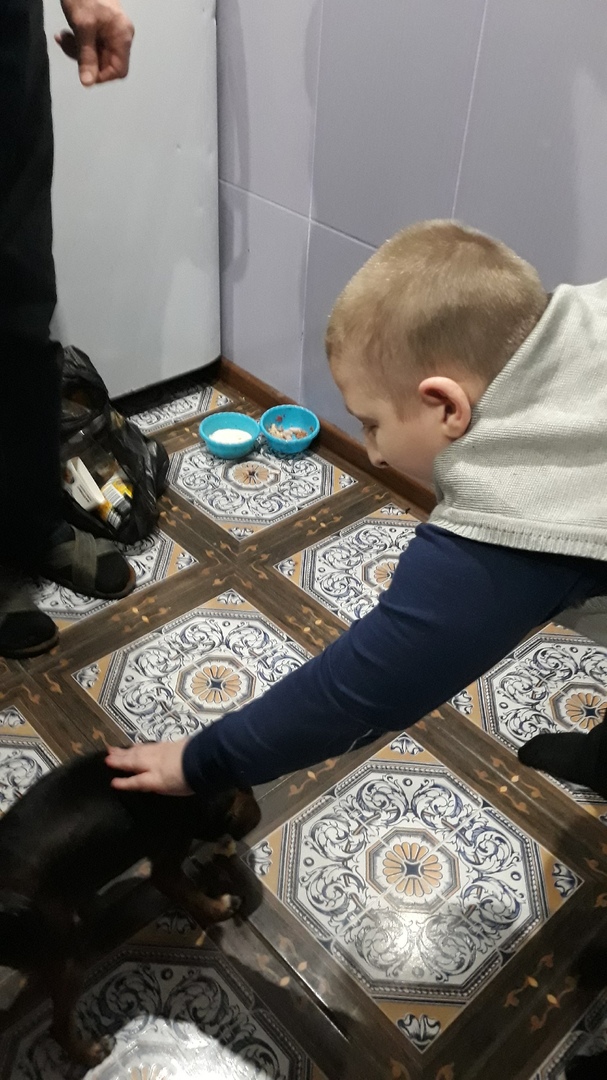